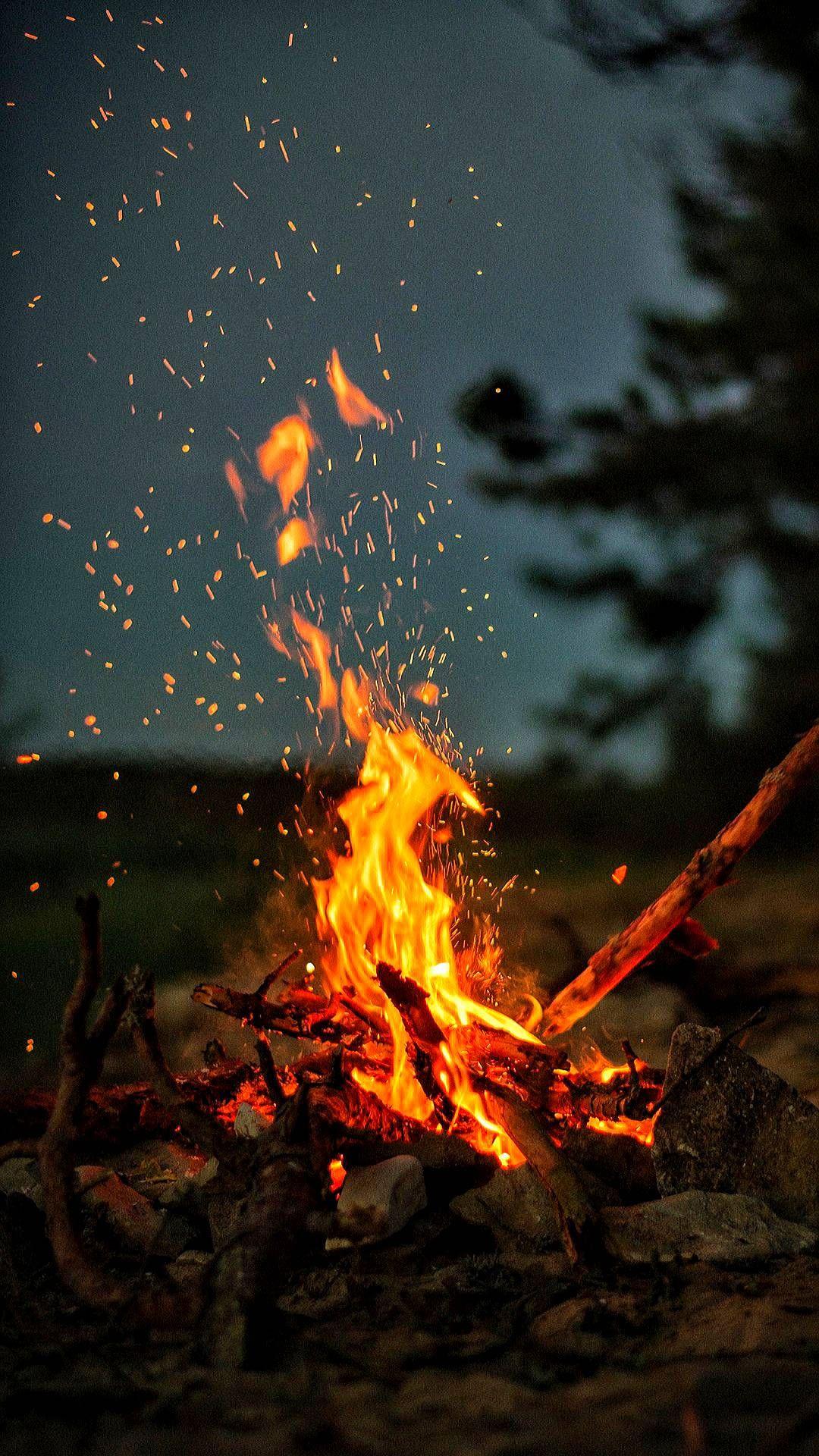 they kindled a
Fire
Acts 28:1-2
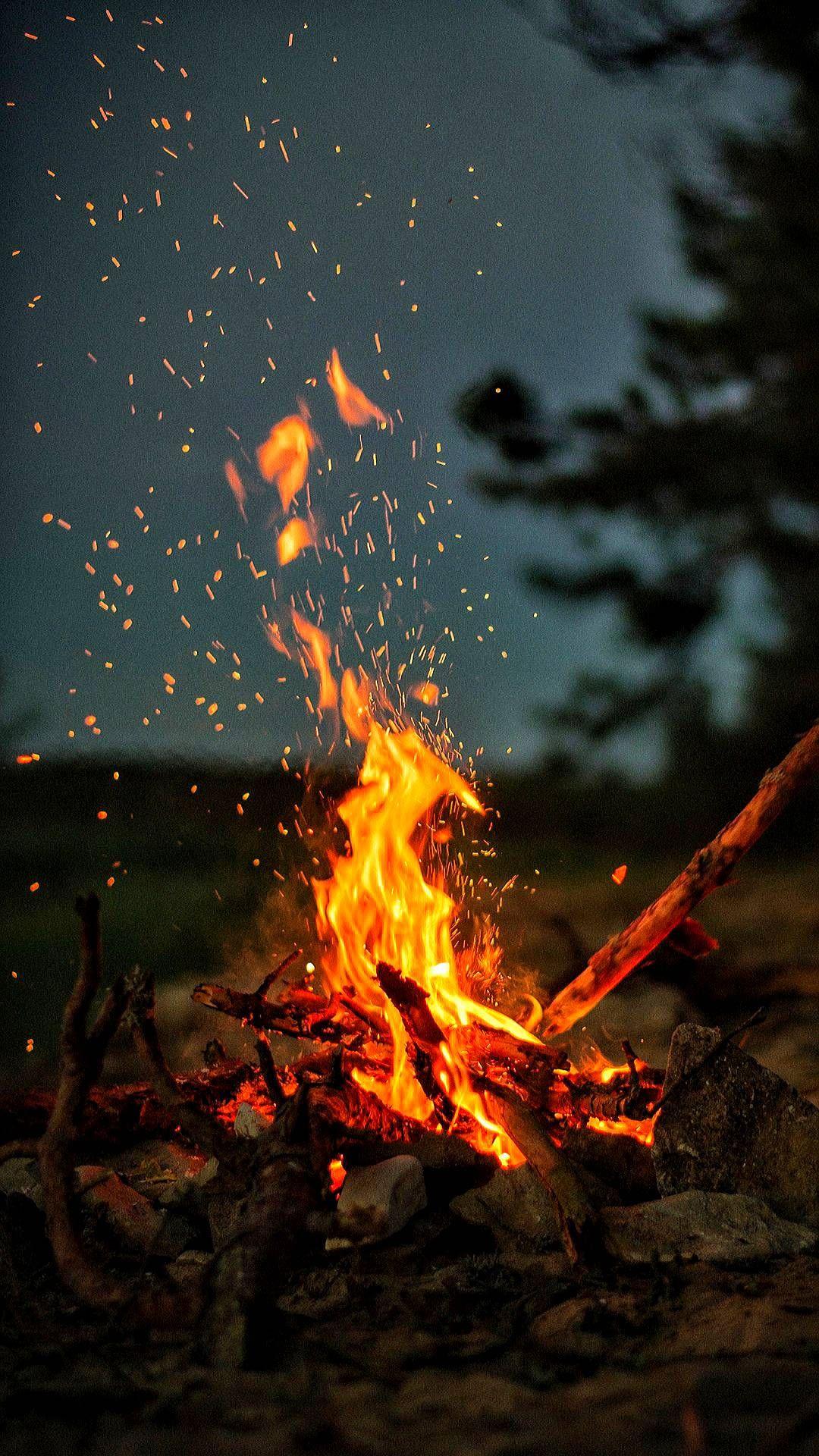 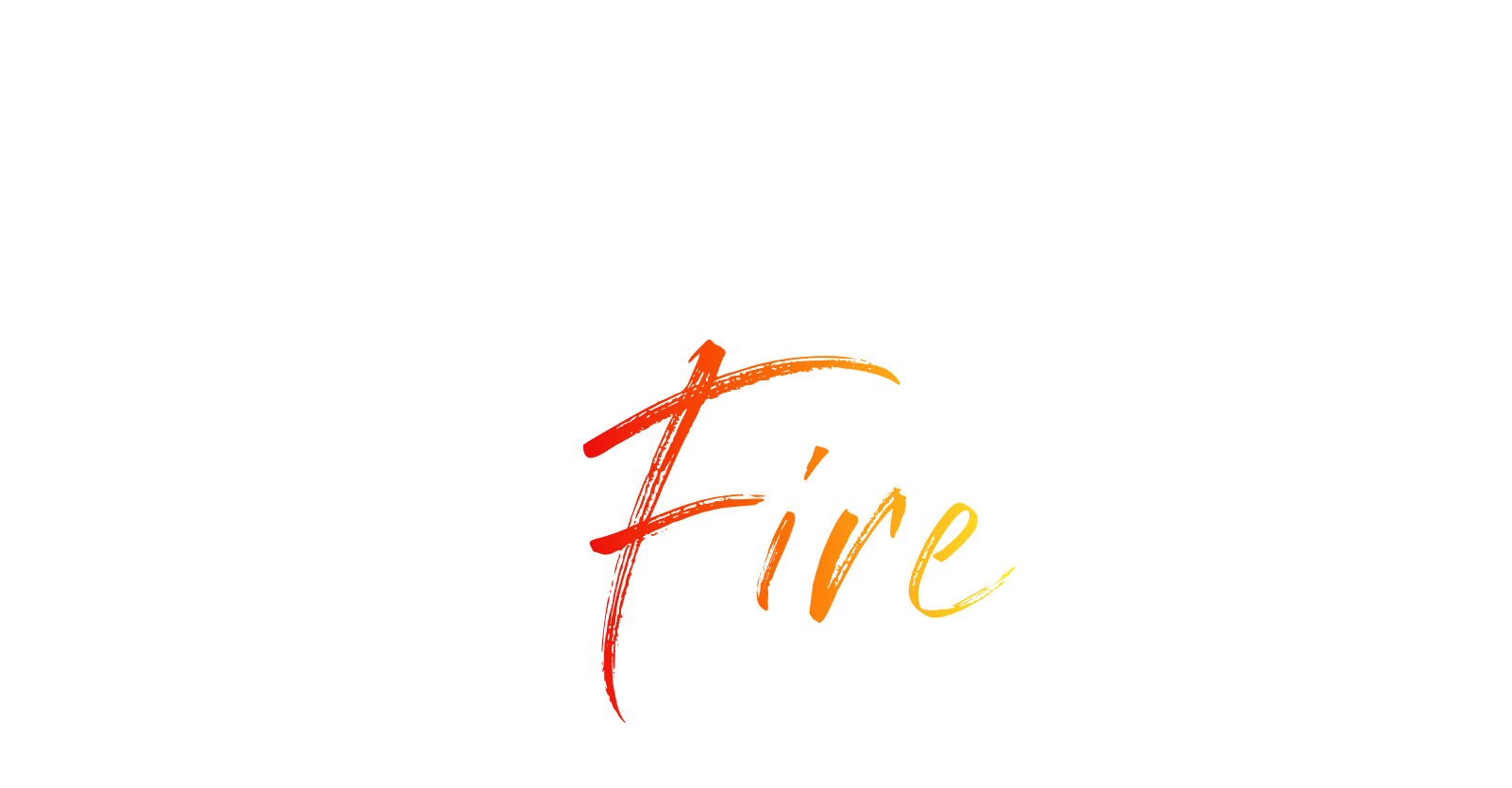 The Cold We Face
Trial and Tribulation
Worldliness
The Burden of Doing Good
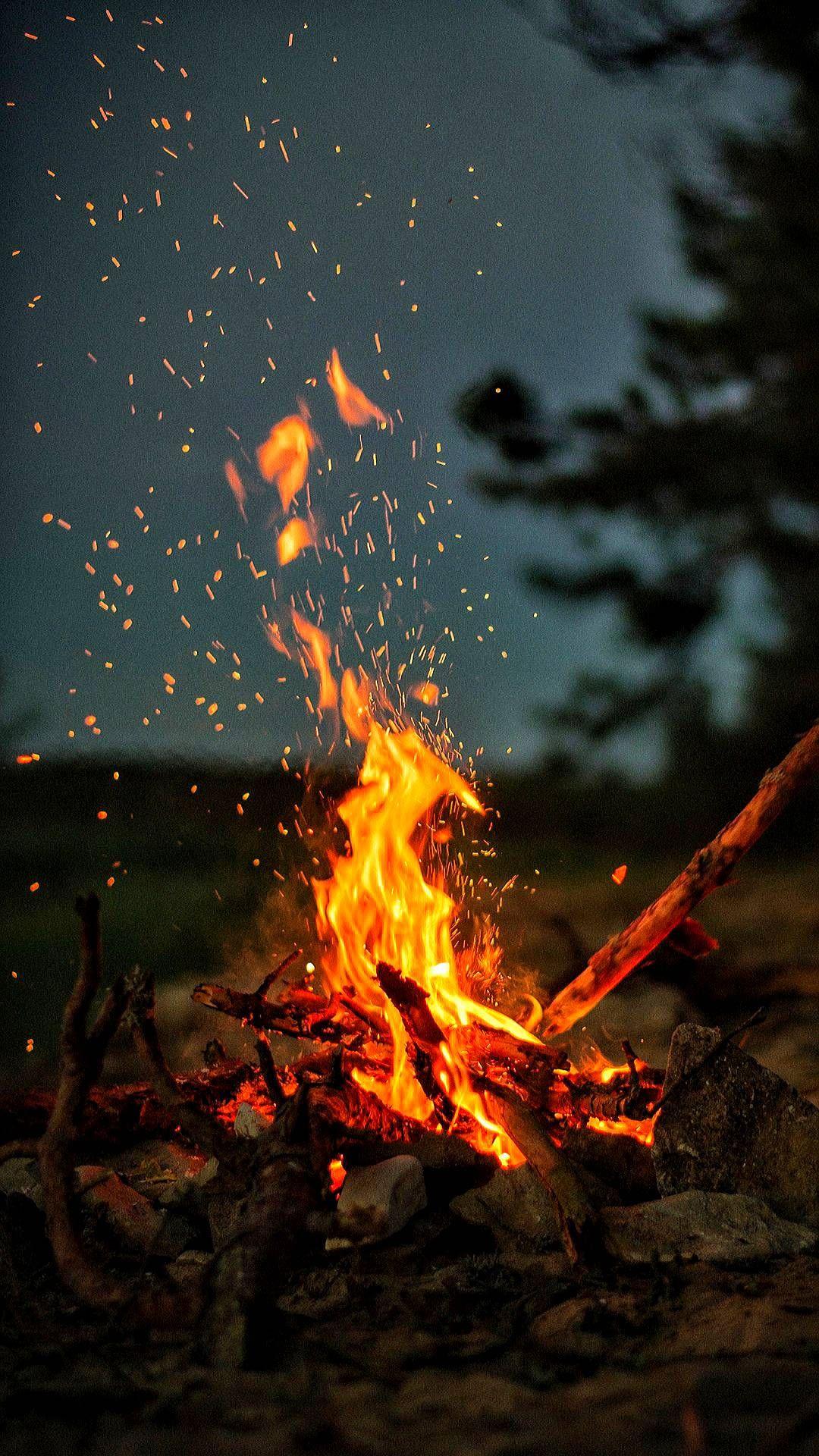 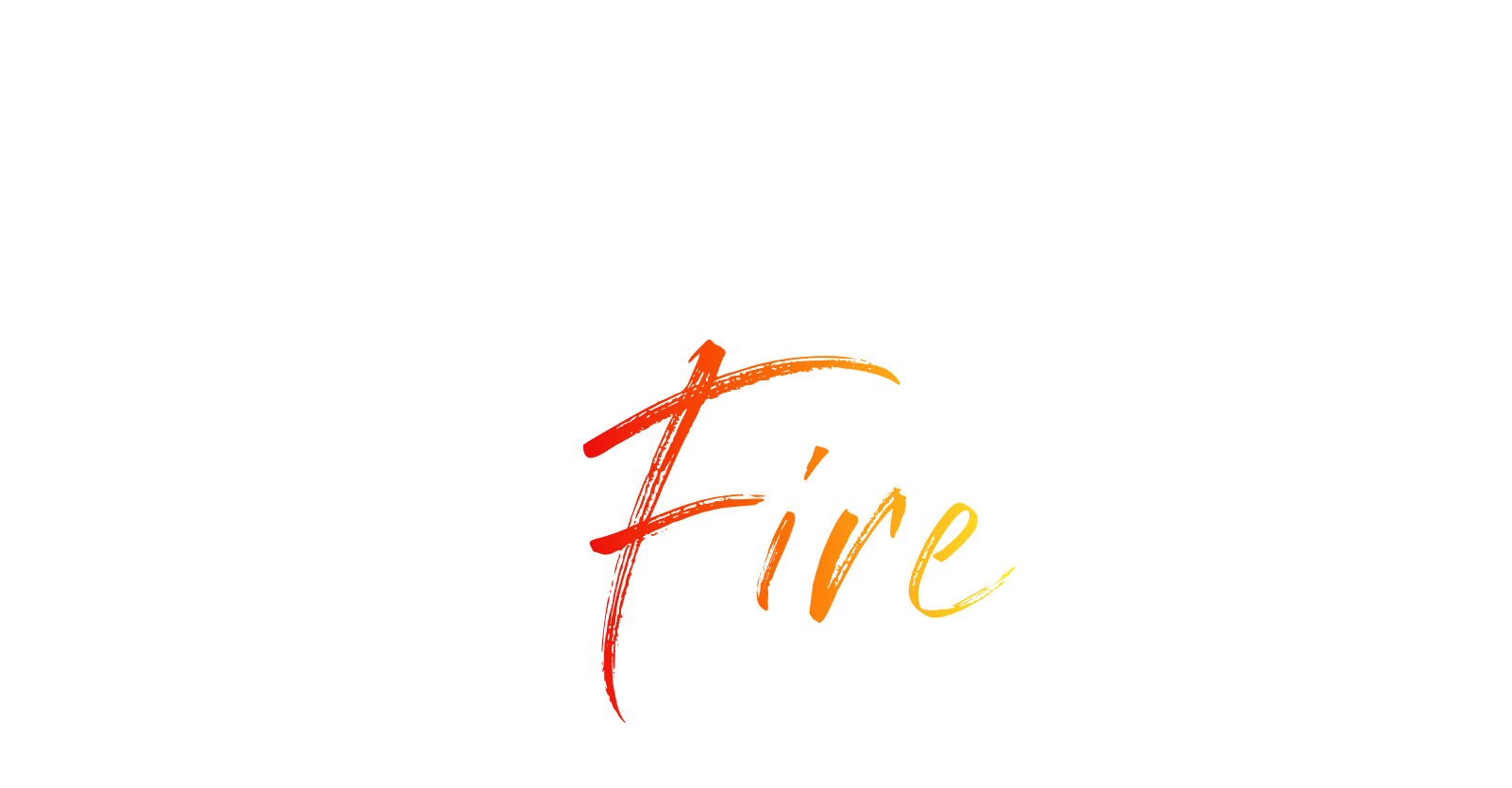 The Means of Warmth
The Word of God
Prayer
Fellowship with Christ
Fellowship with Christians
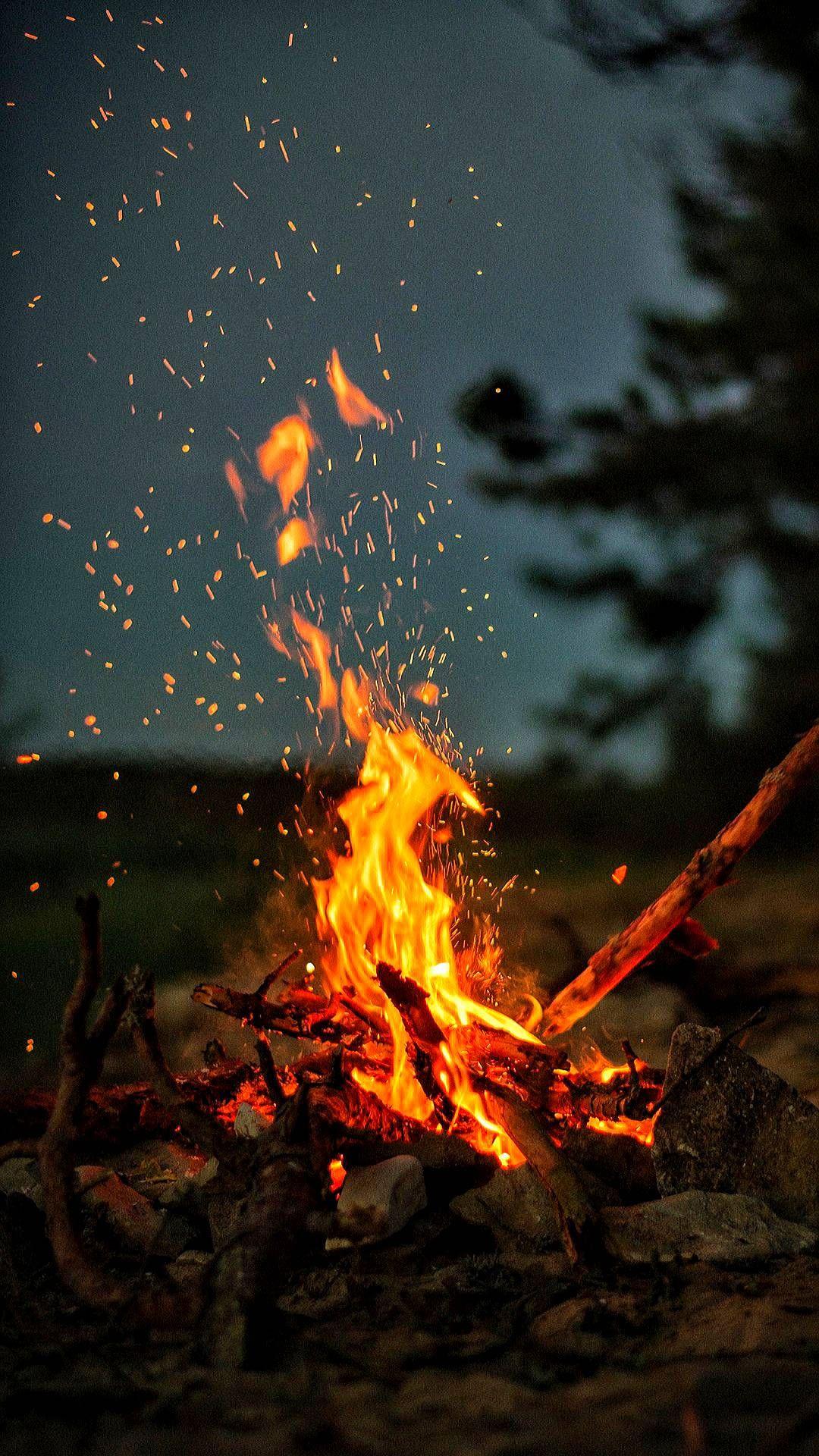 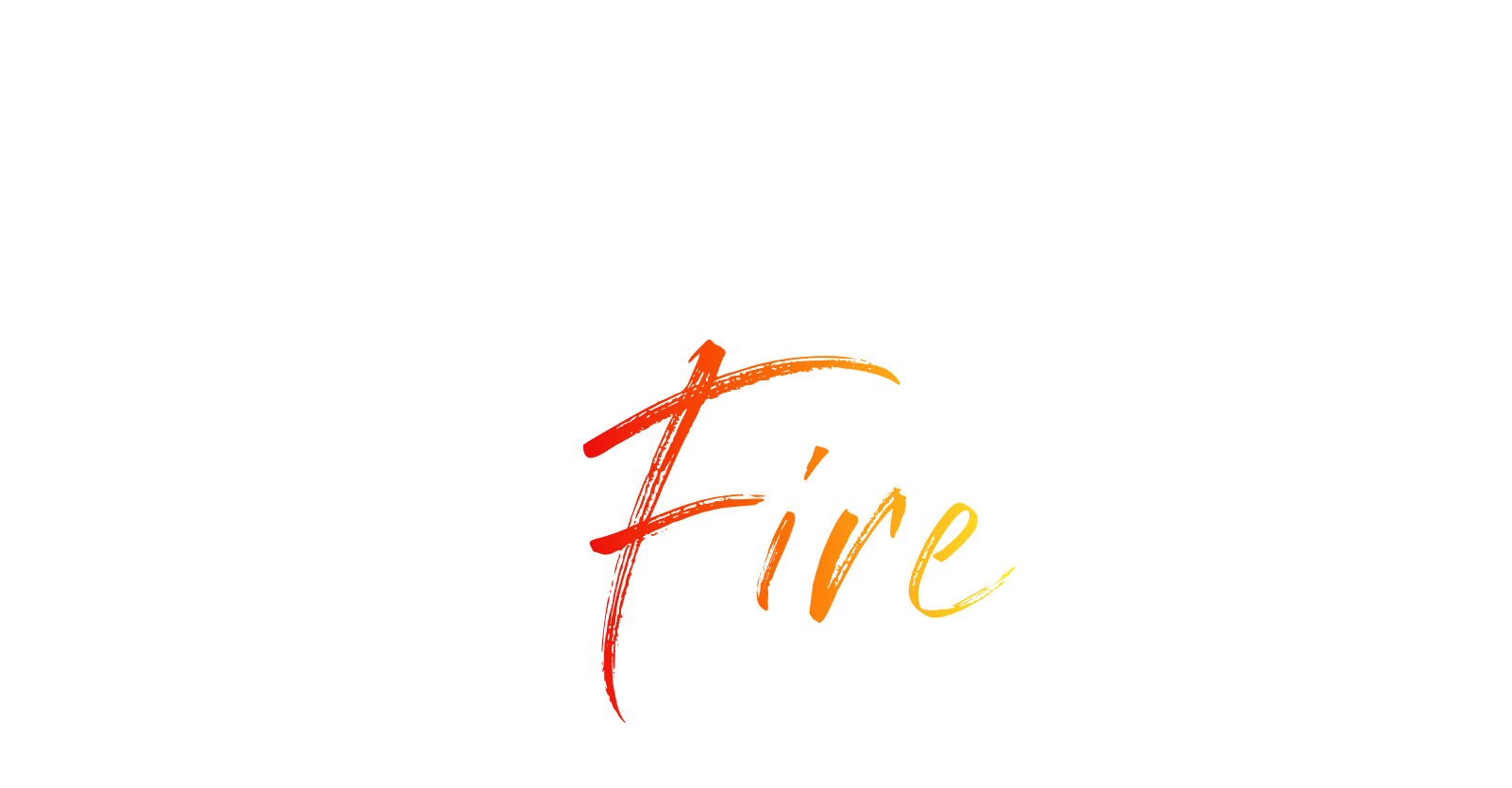 Kindling a Fire      for Others
Not Forsaking the Assembly
Greet One Another
“Continuing Daily with One Accord”
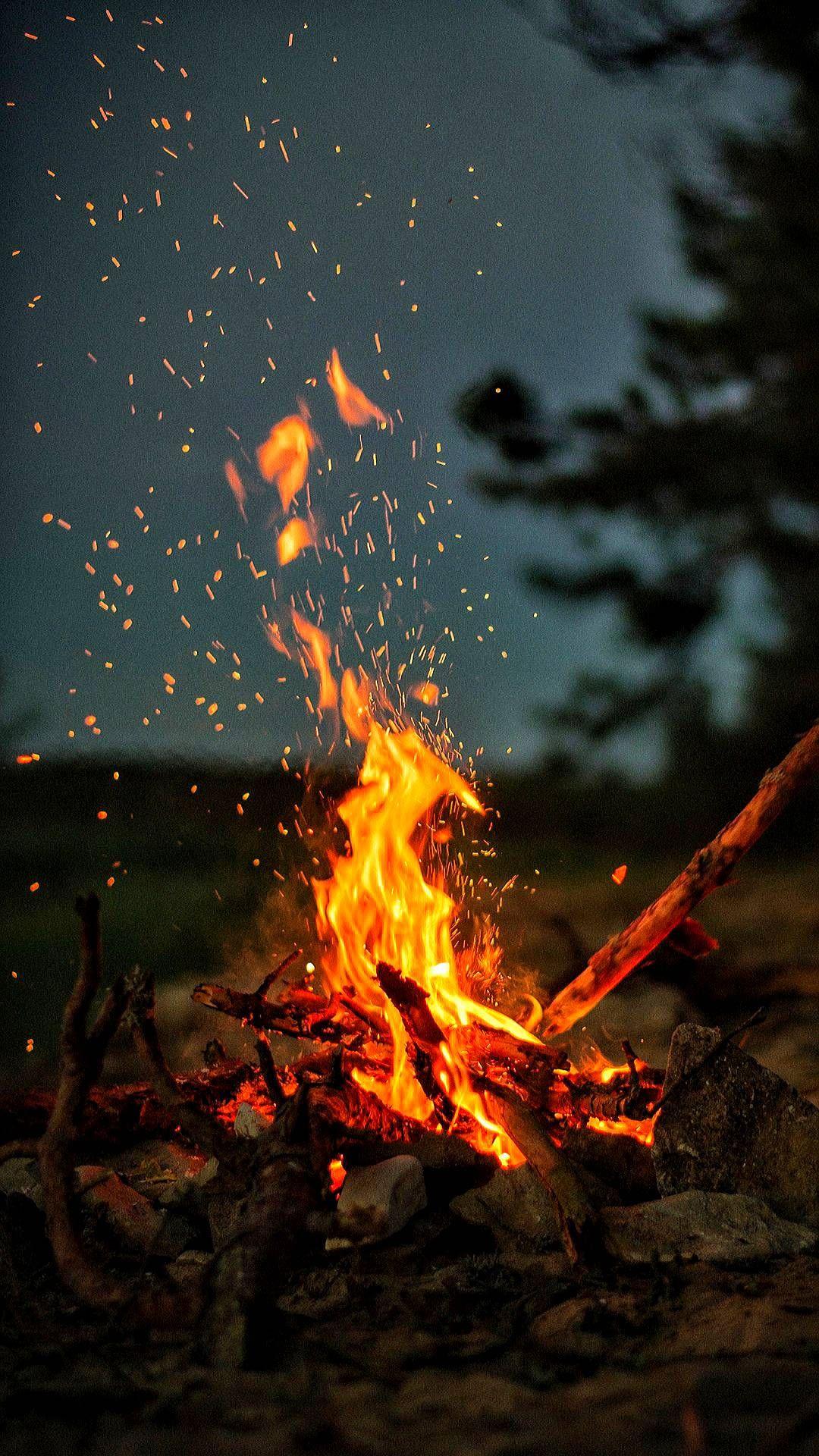 they kindled a
Fire
Acts 28:1-2